Why do we monitor?
[Speaker Notes: - Education Act – CE Must Monitor institutions that receive funding to determine viability 
- Government invests 2.8 billion dollars – a lot of responsibility to ensure public funding is spent wisely (We need to ensure investment is working and is safe) There are government and public expectations 
- To ensure investment is secure then we need to know organisations are financially viable, otherwise unable to deliver what we have agreed and paid for 
- Focus on overall performance – number of lenses – risk based approach – our work will be to ensure we have a good risk framework in place.    
- There are hundreds of TEO’s – so we need to be wise with our resource, so we take a risk based and educational approach.]
We assess delivery
We monitor capability
Capital asset monitoring
Special monitoring
Overall risk to sustainability of TEO and delivery to students
What do we monitor?
We monitor risk through multiple lenses
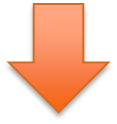 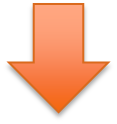 [Speaker Notes: Assess delivery – Is the TEO delivering against investment plan 
	      Is the TEO delivering against funding conditions 	
                         Does the TEO spending align with the Tertiary Education strategy?   
Entity capability – Financial viability 
                            Governance capability 
	         Management and process capability 
 	         
Capital asset monitoring – (applicable TEI’s) (There are after all Crown owned assets) 
                                      To provide the Minister with confidence 
	                   Is the TEI using capital assets appropriately                      
                                       Same team looks after borrowing and loan consents. 

Special Monitoring - special cases where risk is assessed as being higher than normal
  	          Can audit (chat about three levels of audit) 
	          Can review or investigate (chat about blended model of audit and review – targeting issues and better use of resopurce. 
	          mention new structure to include internal review capability – working better with organisations]
Investment and Monitoring – Relationship
Evaluate if Investment is making a difference
Make the right Investment
Keep Investment Safe and Delivered
MCO
Outcomes 

Strategy and plans
 
Demand drivers 

Market capability
 
Cost efficiency

Incentives and sanctions
Performance  

Risk management (provider)
 
Intervention toolbox

Self assurance  

Effective monitoring 

Inform investment decisions
Impacts and outcomes 

Links to policy 
 
Links to investment decisions
[Speaker Notes: There is a close relationship between investment and monitoring. 

Make the right investment but it needs to be safe and it needs to be working.]
TEO monitoring activity cycle
Ability to identify current and future risk : 
Audits | Complaints | Data analysis | Financial analysis
Governance | Other agency reference | Internal knowledge
Identify risk
Ability to use information and learning to educate  sector:  
Informal | Formal feedback to customer after intervention | Formal feedback to sector via periodic correspondence, website etc
Ability to formally assess, report and manage risk once identified: 
Initial assessment | Internal meetings | Discussions with TEOs | Input from external agencies | Risk framework
Educate (sector)
Assess risk
Learn (TEC)
Respond
Ability to appropriately respond to level of risk:  
Acknowledge | Monitor | Audit | Review | Investigate | Targeted intervention
Monitor
Ability to learn and enhance internal skills :  
Internal review of process and response | Internal feedback and continuous improvement | Seek customer feedback on TEC actions and engagement
Ability to effectively monitor mitigations and response to risk:  
Complaints register | Risk register | Formal regular monitoring
Compliance Triangle
High
High
Sanction
Sanction  
Those not willing
Risk
Compliance Costs
Persuasion
Deter by detection  
Those who will push compliance
Assist to comply   
Those that don’t always succeed in doing he right thing
Education
Make it easy to comply  
Those willing to do right thing
Low
Low
[Speaker Notes: Braithwaite – well used and tested as a base framework 
Can do what you like with it, but idea remains the same 

Low fruit – Assist and deter – at this stage anyway 

Sanctions will always be required – nature of compliance.]
Beyond Compliance
Intelligence led (being smarter with data – proactive approach)  
Risk based (application of TEC resource to match risk) 
Strategic focus (taking top down approach to functional issues) 
Being flexible (adaptive - working with TEO’s through issues) 
Educating sector (feedback of learnings to )
Remaining vigilant and responsive to those that fail to comply